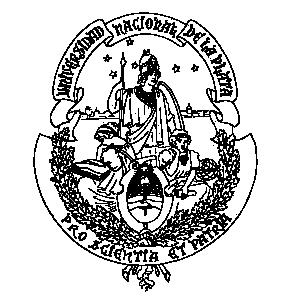 Universidad Nacional de La Plata
Facultad de Derecho
EL RECURSO EXTRAORDINARIO DE INAPLICABILIDAD DE LEY
PROFESOR: Eduardo abel fernández
TEORÍA GENERAL
FUNDAMENTO (EL ERROR O VICIO)
FORMALIDAD (PROCEDIMIENTO ESTABLECIDO)
PROHIBICION DE EJERCICIO EVENTUAL (AUTONOMÍA FUNCIONAL Y NORMATIVA)
CONSUMACION (ACTO IRREPRODUCIBLE)
UNICIDAD (EN PRINCIPIO, CADA RESOLUCIÓN TOLERA UN SOLO EMBATE)
FINALIDADES
NOMOFILÁCTICA (ESTRICTO APEGO A LA LEY)
DIKELÓGICA (HACER EFECTIVA LA JUSTICIA DEL CASO)
UNIFORMADORA (CRITERIO JURISPRUDENCIAL)
PRESUPUESTOS(DE LOS RECURSOS EN GENERAL)
LEGITIMACION (RESULTAR AGRAVIADO)
PERSONERIA (REPRESENTACIÓN JUSTIFICADA)
AGRAVIO (INTERÉS)
ERRORES O VICIOS
IN IUDICANDO (APLICACION DE LEY)
IN PROCEDENDO (ACTIVIDAD O PROCEDIMIENTO)
MOTIVOS O CAUSALES(TAXATIVOS)
VIOLACIÓN A LA LEY (SENTIDO AMPLIO)
VIOLACIÓN A LA DOCTRINA LEGAL (OBLIGATORIEDAD: SCBA. CSJN. Y CADH-Cuadernillo N° 7, año 2017, Control de Convencionalidad)
CONTROL DE LOS HECHOS “EL ABSURDO” Y “LA ARBITRARIEDAD”
CUESTIONES AJENAS (PROCEDIMIENTO ANTERIOR A LA SENTENCIA; CUESTIONES NO SOMETIDAS A LA ALZADA. HONORARIOS. COSTAS. ETC.)
ETAPAS O MEMBRANASADMISIBILIDAD(RECAUDOS OBJETIVADOS)
SENTENCIA DEFINITIVA (RESOLUCIÓN QUE FINIQUE EL PLEITO O HAGA IMPOSIBLE SU CONTINUACIÓN)
VALOR DEL LITIGIO (AGRAVIO EXCEDA 500 JUS ARANCELARIOS)
DEPOSITO MONTO DETERMINADO: 10% VALOR DEL LITIGIO-NO INFERIOR A 100 JUS, NI EXCEDER EL DE 500 JUS. EXENTOS. MONTO INDETERMINADO: 100 JUS.
FORMA Y PLAZO (CONDICIONES IMPUESTAS POR LA NORMATIVA. CONSTITUCIÓN DE DOMICILIO ELECTRÓNICO Y FRANQUEO)
SUFICIENCIA TÉCNICA(RECAUDOS SUBJETIVOS)
INSUFICIENCIA (CARENCIA DE CRÍTICA CONCRETA Y RAZONADA; ARTS. 260 Y 279 ÚLT. PARTE)
LA PROMISCUIDAD RECURSIVA (CONFUSIÓN ARGUMENTAL – INOFICIOSO A LOS FINES REGULATORIOS (art. 30, del dec. ley 8.904, reiterado en la Ley 14.967, año 2017)
EL RECURSO HARTO INEFICAZ (FALTA DE RECAUDOS ESENCIALES. DESPROVISTA DE SUSTENTO TÉCNICO COMO SUSTANCIAL – INOFICIOSO A LOS FINES REGULATORIOS (art. 30, del dec. ley 8.904, reiterado en la Ley 14.967, año 2017)
PROCEDENCIA(ACTIVIDAD EXCLUSIVA DE LA S.C.B.A.)
- “REFORMATIO IN PEJUS” (IMPOSIBILIDAD DE AGRAVAR LA SITUACIÓN DEL ÚNICO RECURRENTE)
- APELACIÓN ADHESIVA (LAS ALEGACIONES O DEFENSAS PROPUESTAS EN LA ALZADA POR LA PARTE VENCEDORA QUE NO HA RECURRIDO A LA SCBA POR HABERLE SIDO FAVORABLE EL RESULTADO DEL PLEITO, QUEDAN SOMETIDAS A ESE SUPERIOR TRIBUNAL EN EL SUPUESTO DE QUE ALLÍ SEA REVOCADO EL PRONUNCIAMIENTO)
- SENTENCIA SCBA (CERTIORARI PROVINCIAL, ART. 31 BIS, LEY 13.812)